Socijalne potrebe
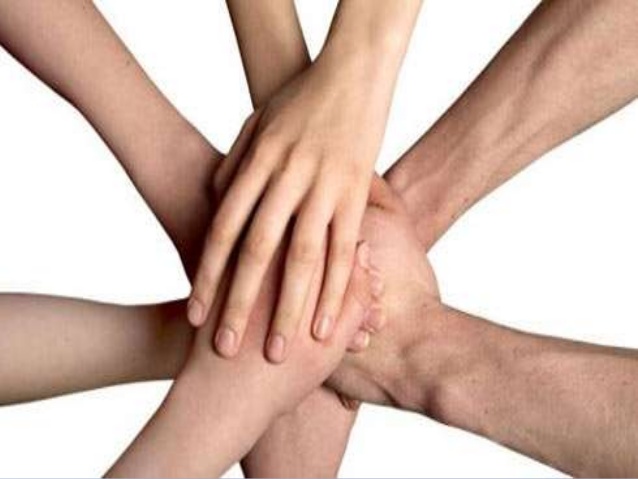 Biljana Jaredić
Socijalne potrebe
Kvazi potrebe
Stečeno ne urođeno poreklo.
Socijalne potrebe potiču od sklonosti stečenih kroz iskustvo, socijalizaciju i razvoj.
Kvazi potrebe su prolaznog karaktera i odnose se na želje izazvane određenom situacijom.
Kvazi potrebe
Utiču na način kako razmišljamo, osećamo i ponašamo se.
Osećamo ih kao nešto što je hitno
Nastaju iz situacijskih okolnosti i pitisaka
Kada zadovoljimo potrebu pritisak nestaje
Pritisci iz okoline, situaciske okolnosti koje nam nameću psihološki pritisa, hitnost inapetost
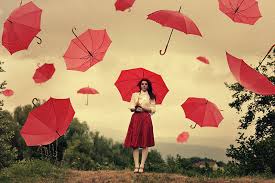 Socijalne potrebe
Ljudi stiču socijalne potrebe kroz iskustvo, socijalizaciju i situacijske okolnosti.
Postignuće- strogo hranjenje i korišćenje toaleta
Afilijacija i bliskost- pohvala
Moć- dozvoljavali agresivno i seksualno ponašanje 
Mali broj  iskustava je prediktor za ove motive što ukazuje da se ove potrebe ne određuje u ranom detinjstvu već se menjaju vremenom.
Socijalne potrebe su reaktivne.
Postignuće
Težnja da se ostvari određeni standard u nadmoćnosti. 
Standard u nadmoćnost obuhvata
Takmičenje sa zadatkom
Takmičenje sa samim sobom
Takmičenje sa drugima
Pojedinci kod kojih je izražena potreba za postignućem reaguju emocijama za prilaženje: nada, ponos, anticipacija zadovoljstva. 
Pojedinci kod kojih nije izražena potreba za postignućem reaguju emocijama orjentisanim ka izbegavanju:  tegoba, strah, odbrane.
Ponašanje: izbori, vreme latencije, uloženom naporu, istrajnost i spremnost za preuzimanje lične odgovornosti
Socijalizacijski uticaji na postignuće
Ako ih roditelji uče:
Nezavisnosti
Teže kalitetnom izvršavanju zadataka
Doživljavaju sebe kao sposobnog
Pozitivno vrednuju zadatke
Širok izvor iskustva
Svi ovi uslovi samo delimično uticu na potrebu za postignućem. Ova potreba se menja od detinjstva do odraslog doba.
Kognitivni uticaji na postignuće
Percepcija vlastite sposobnosti
Orjentisanost na savladavanje zadatka
Visoka očekivanja uspeha
Visoko vrednovanje postignuća
Optimistični aibucijski stil
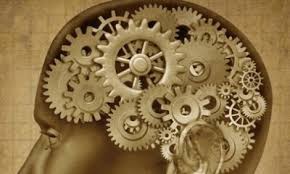 razvojni uticaji na postignuće
Rano detinjstvo
Srednje detinjstvo
Kasno detinjstvo
Internalizacija
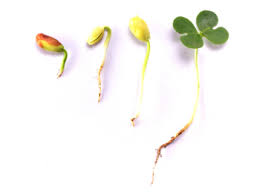 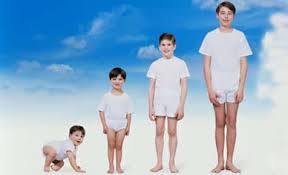 Okolnosti koje uključuju i zadovoljavaju potrebu za postignućem
Umereno teški zadaci
Takmičenje
Preduzimljivost
Ciljevi usmereni na izvođenje
Ciljevi usmereni na savladavanje zadatka
Afilijacija i bliskost
Stvaranje, održavanje  ili ponovno uspostavljanje pozitivne, afektivne veze sa drugom osobom.
Potreba za afilijacijom nije ukorenjena u ekstroverziji i popularnosti, već u strahu od neodobravanja i usamljenosti.
Potreba za odobravanjem
Potreba za bliskošću
Potreba za bliskošću
Opišite kako se ponašaju osobe u ljubavnom odnosu koje imaju trebu za bliskošću ili potrebu za odobravanjem!
Kada se uključuje potreba za Afilijacijom
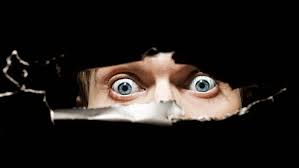 U strahu 
Kada smo usamljeni
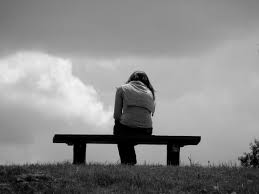 Zadovoljenje potrbe
Za odobravanjem- izbegavanje sukoba, takmičenja, nesebične i spremne na sadnju, izbegavaju negativno govoriti o drugima,.....
Za bliskošću- češće dodiruju druge, neguju dublje i značajnije veze, prilikom interakcije više se smeju....
Moć
Želja da se fizički i društveni svet oko sebe prilagodi svom ličnom planu i viđenju sveta.
Delovanje
Kontrolisanje
Uticaj
Uključuje: dominaciju, ugled, status, položaj....
Sećanja koja su najživlja kod ovih osoba?
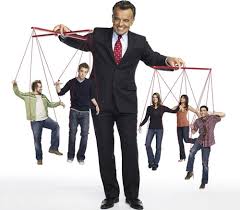 Okolnosti koje zadovoljavaju potrebu za vođstvom
Vođstvo
Agresivnost
Uticajna zanimanja
Posedovanje prestižnih stvari
Motivacija za vođstvo
Trostruki obrazac potreba:
Visoka potreba za moći
Niska potreba za bliskošću
Visoka inhibicija

Koliko je Tramp dobar vođa?
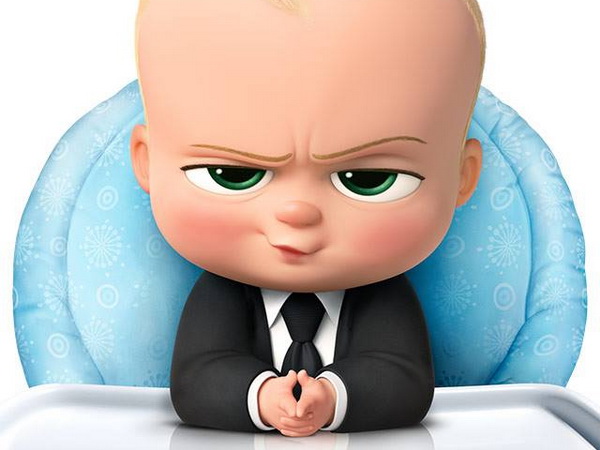 Motivacijski postupci
Izvori i resursi motivacije
Status motiva
Potreba
Kognicija
Emocije
Spoljašnji uticaji
Ishodi
Kvalitet međuljudskih odnosa